Fortinet High Performance Network Security
Data Connectors – Los Angeles
Edwin Mendoza – Manager Systems Engineering
1/23/2020
Company Introduction
A Leader in Network Security
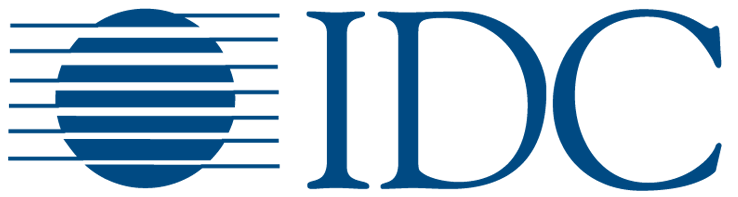 One of the 3 Largest Network Security Vendors Worldwide
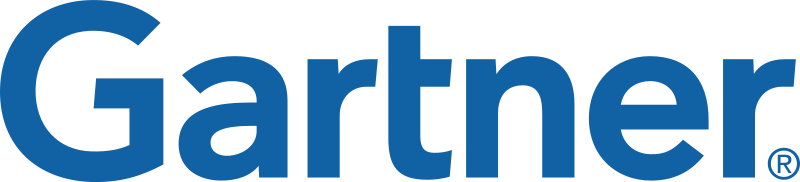 Leader in Unified Threat Management (UTM) MQ Since 2009
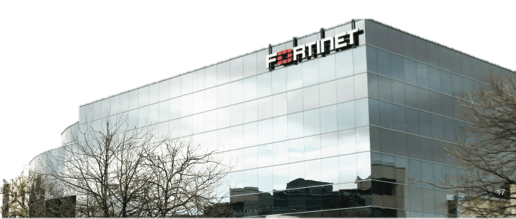 Feature & Certification Comparison No One Comes Close
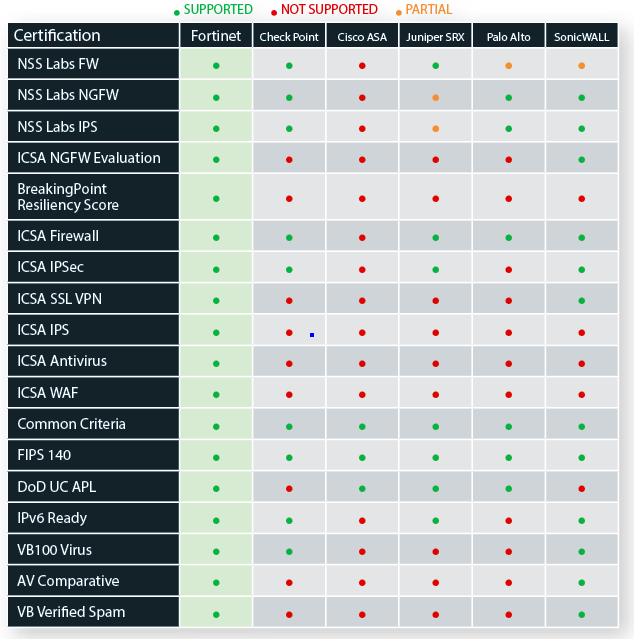 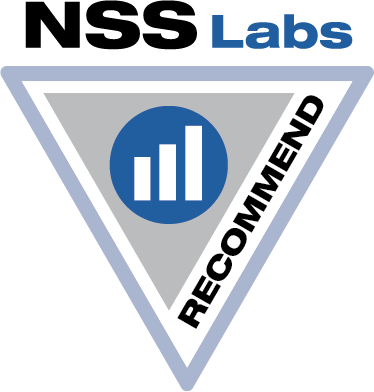 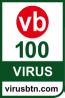 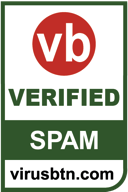 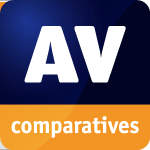 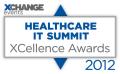 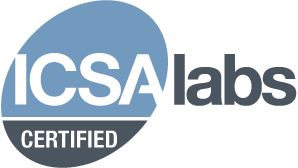 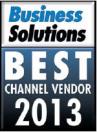 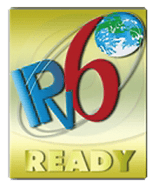 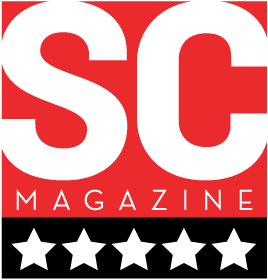 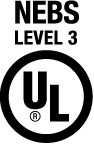 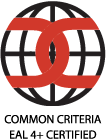 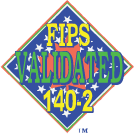 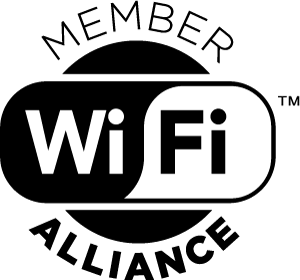 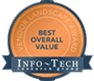 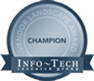 IXIA/BreakingPoint TestingWorld’s Fastest Firewall & Resiliency Score
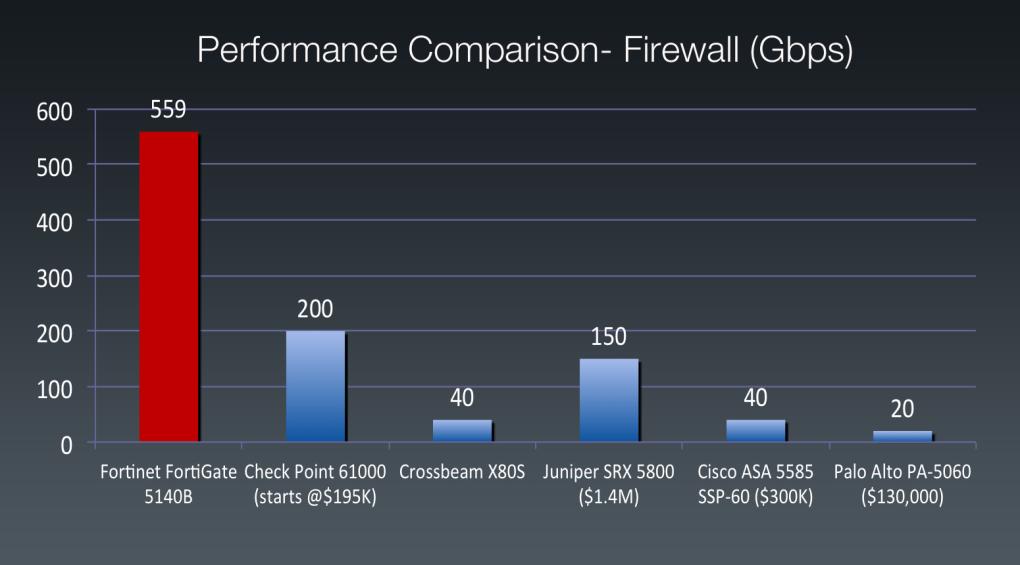 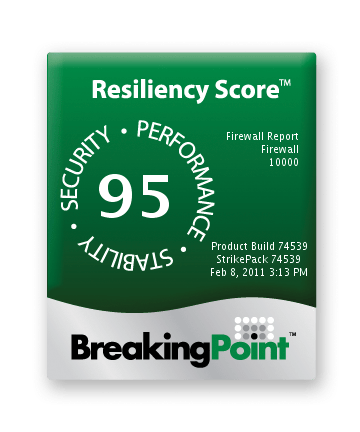 World’s Fastest IPv4 and IPv6 Firewall
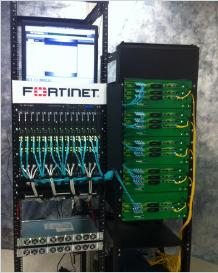 Tests Using BreakingPoint™ FireStorm Prove FortiGate-5140B to be the World's Fastest Firewall
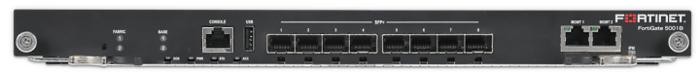 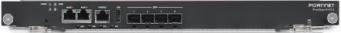 FortiGate-5001B
FortiGate-5101C
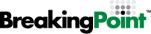 Real-World Testing
NSS Security Value Map for Firewall
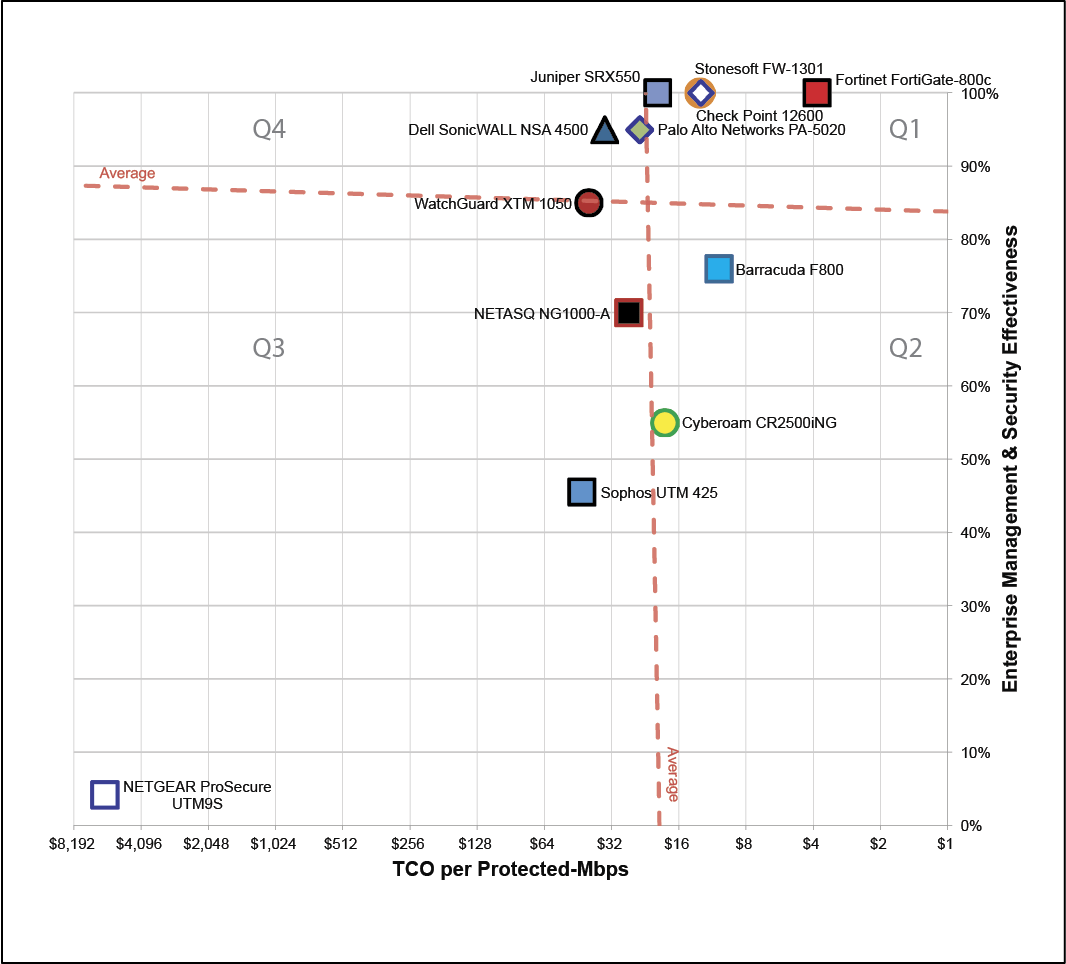 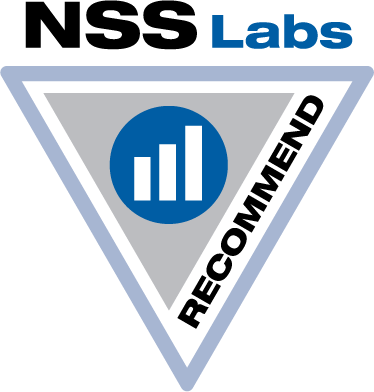 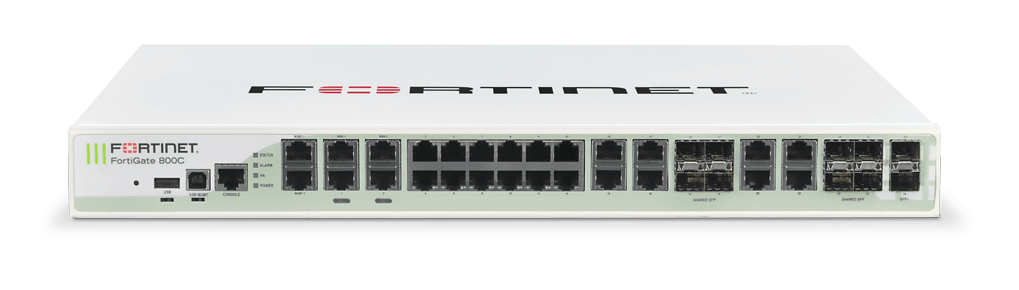 Position Magic Quadrant
Application Deliver Controller
Position Magic Quadrant
Enterprise Firewall
Position Magic Quadrant
Wired & Wireless Infrastructure
Position Magic Quadrant
Security E-Mail Gateway
Gartner Magic Quadrant Unified Threat Management
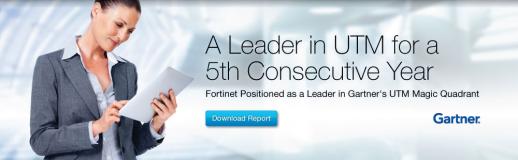 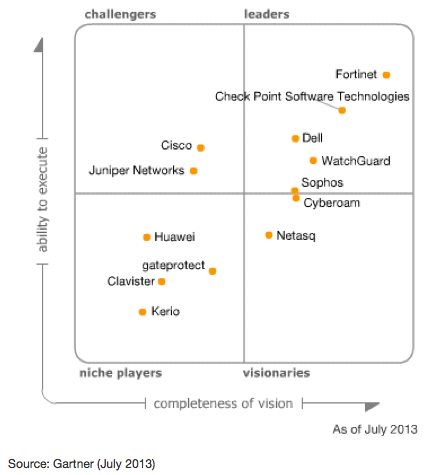 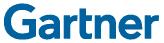 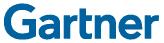 2006–2013
2012–2013
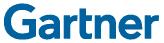 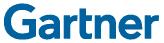 2005–2013
2010–2013
Fortinet Security = Global Success
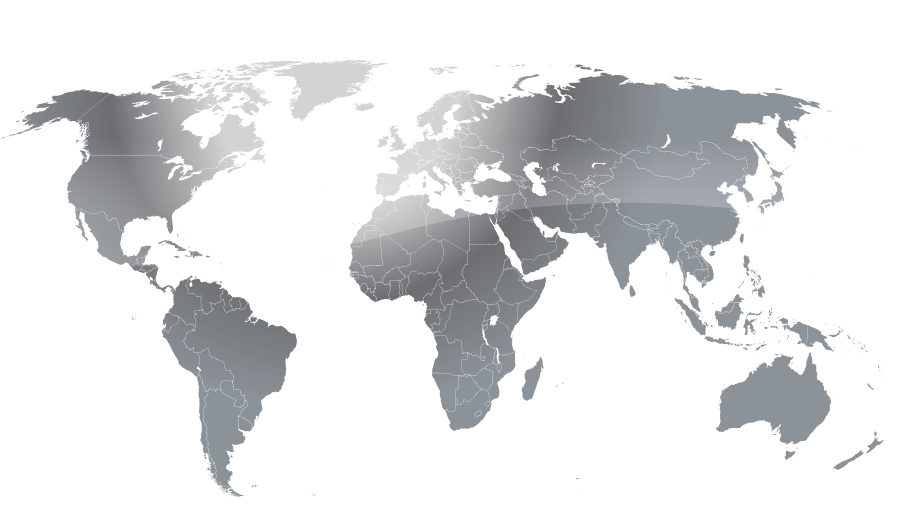 Billings by Region
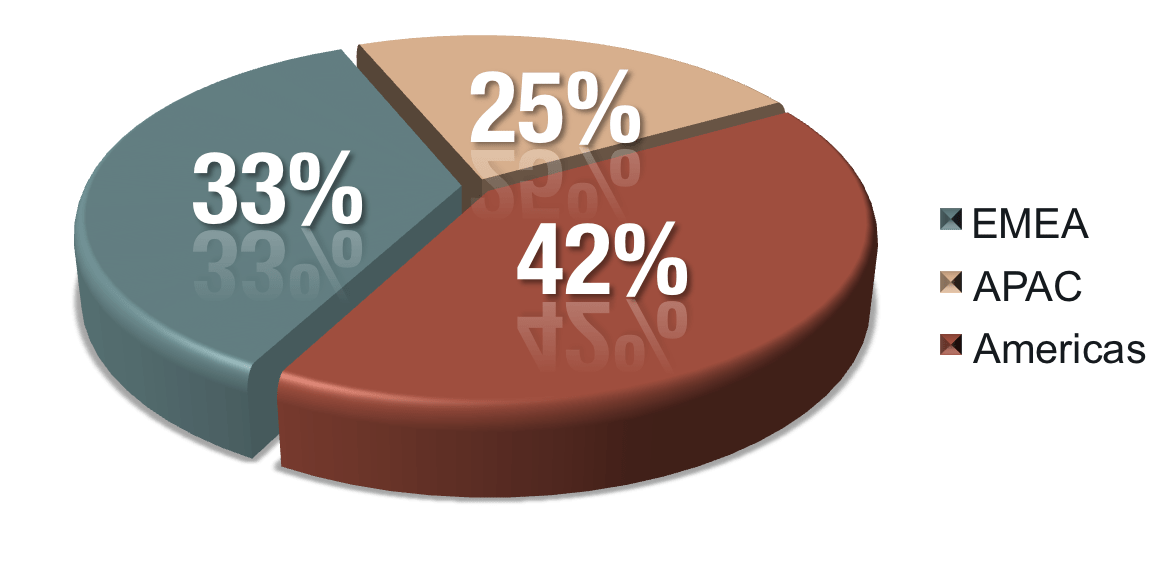 Revenue by Segment
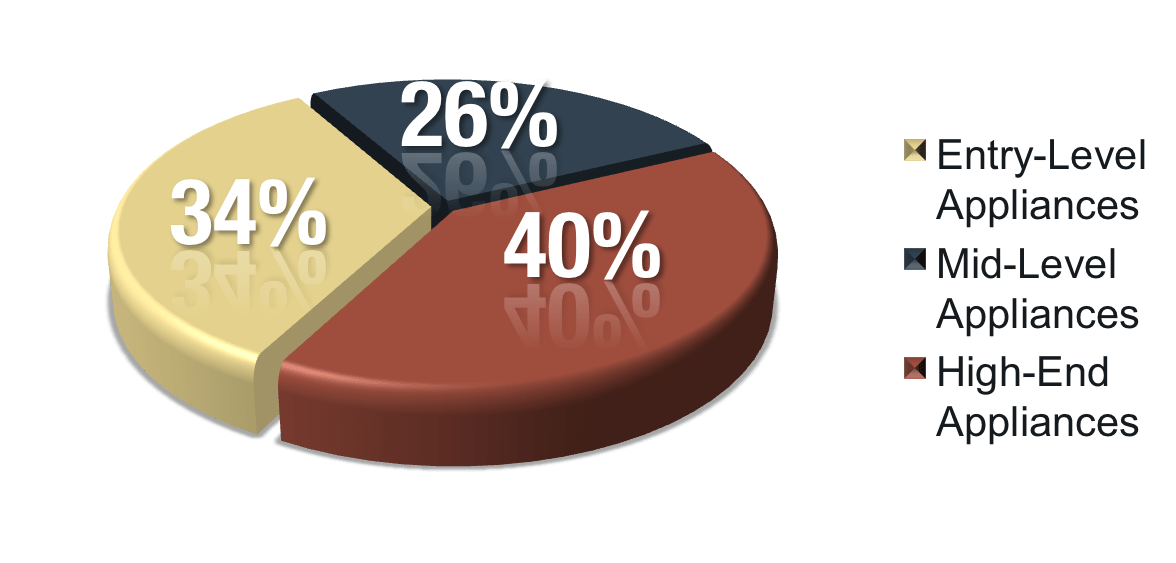 Global Customers
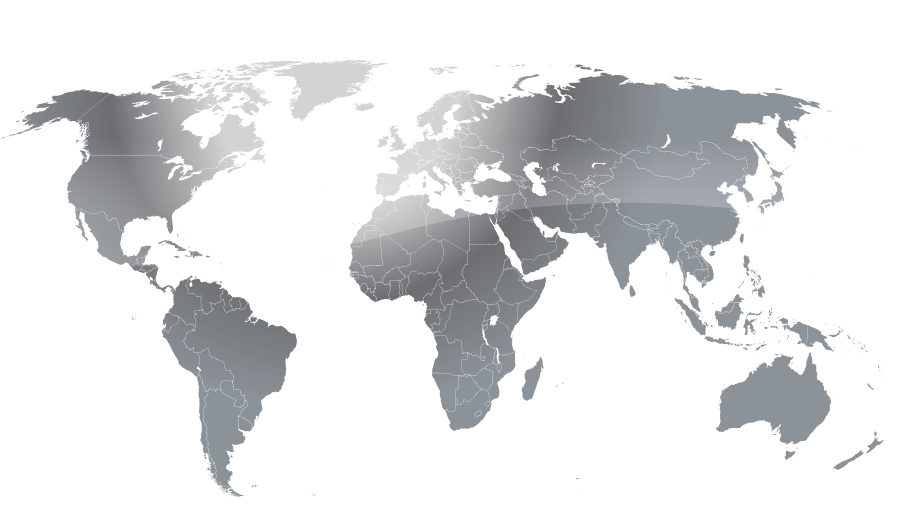 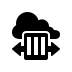 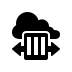 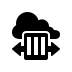 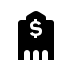 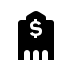 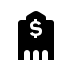 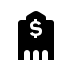 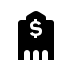 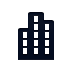 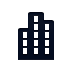 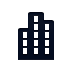 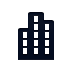 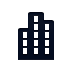 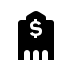 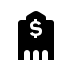 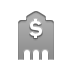 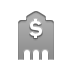 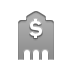 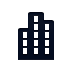 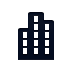 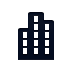 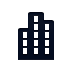 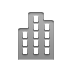 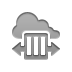 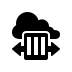 Top 10 Global 500 Banks
Top 10 Fortune 500
Top 5 Global Carriers
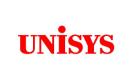 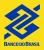 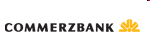 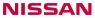 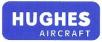 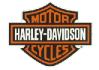 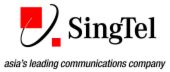 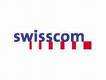 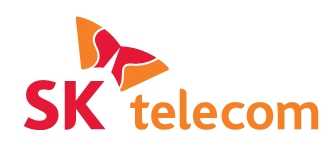 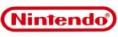 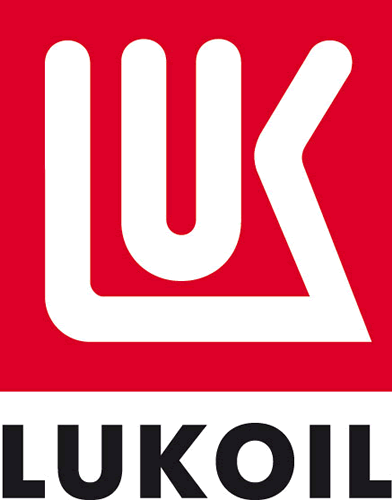 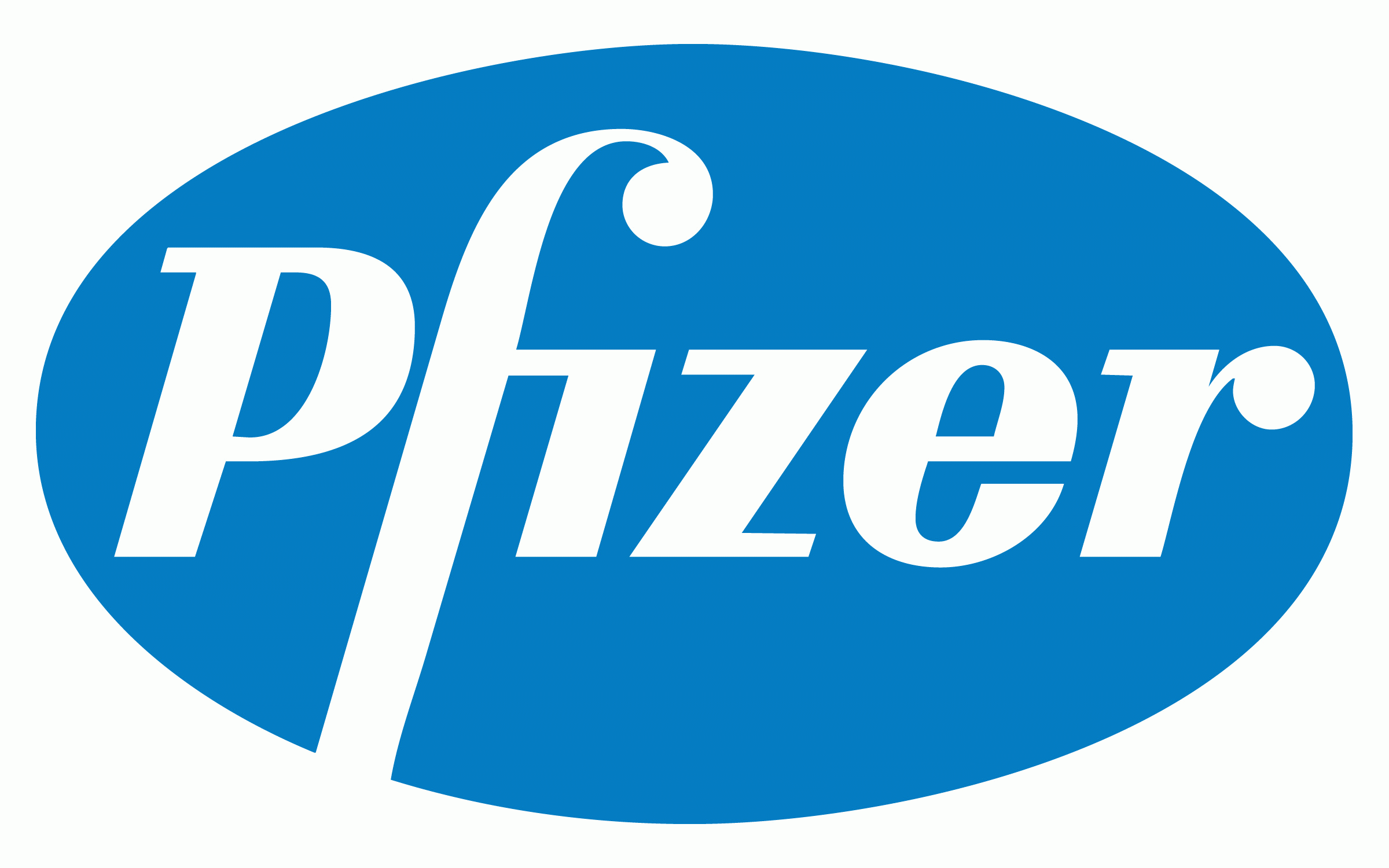 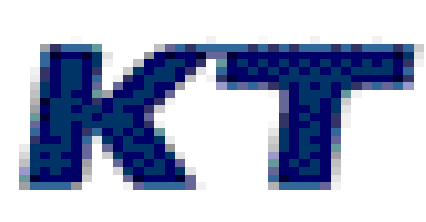 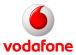 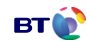 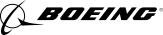 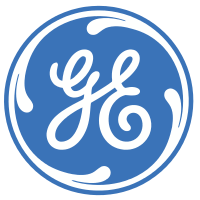 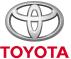 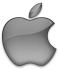 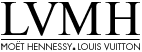 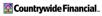 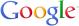 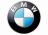 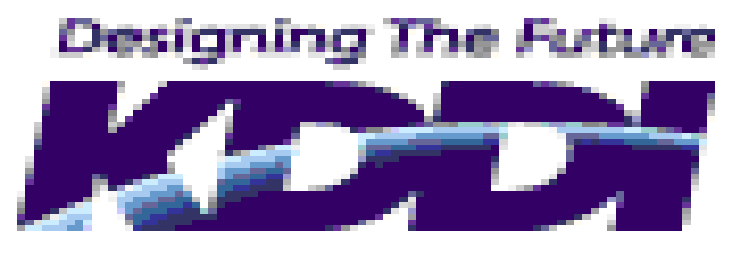 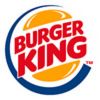 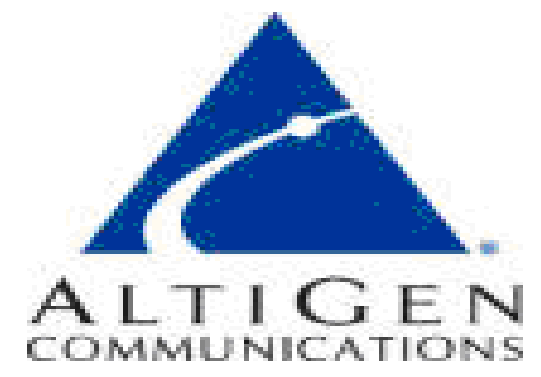 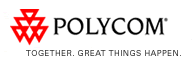 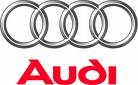 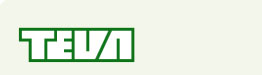 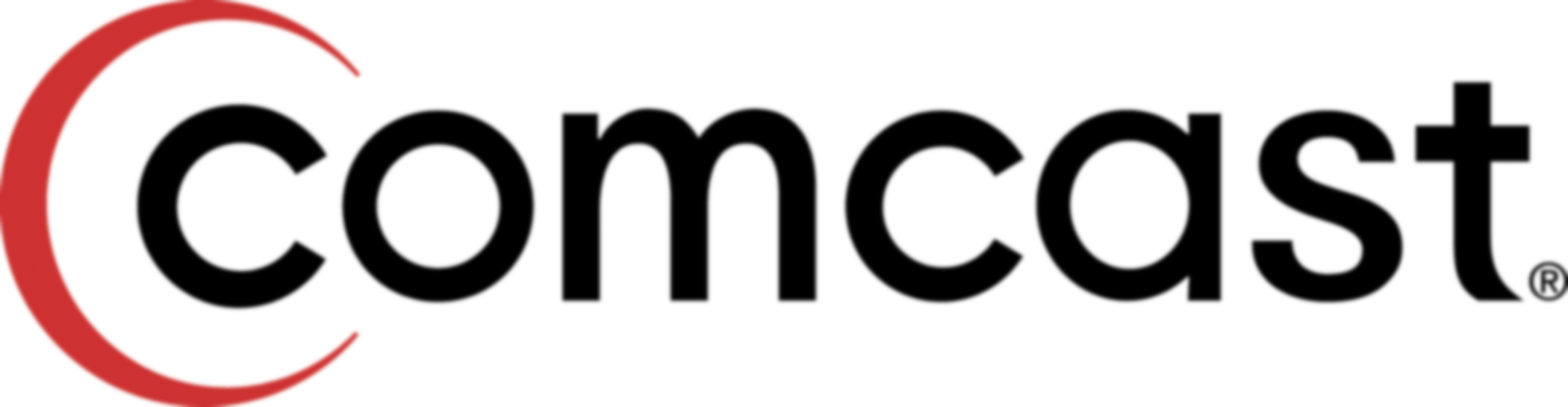 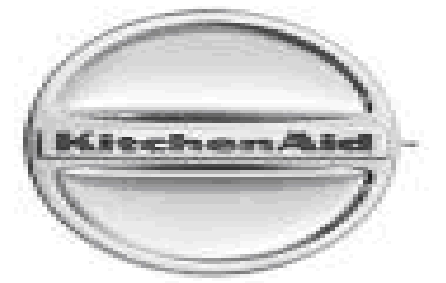 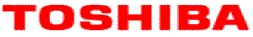 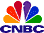 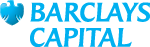 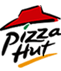 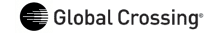 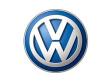 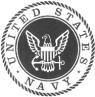 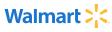 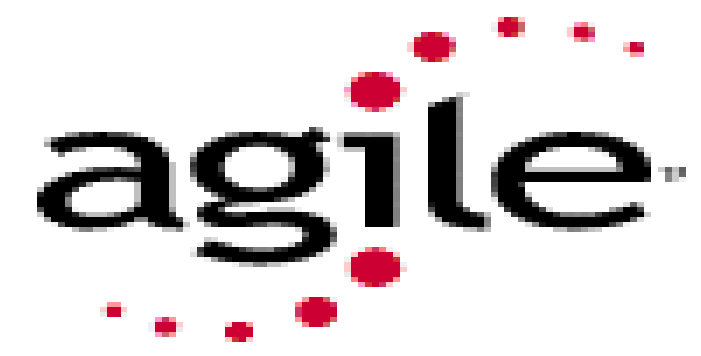 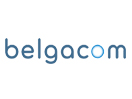 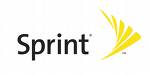 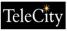 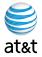 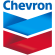 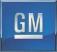 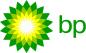 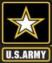 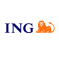 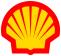 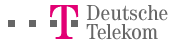 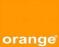 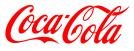 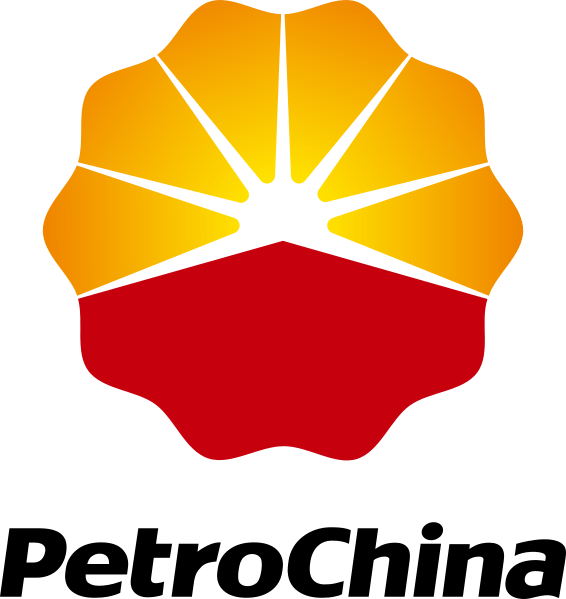 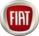 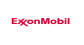 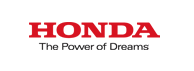 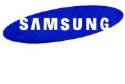 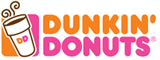 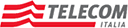 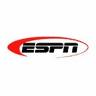 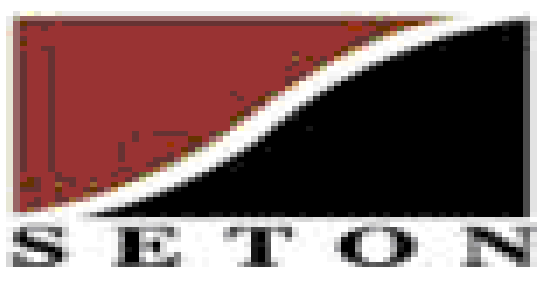 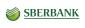 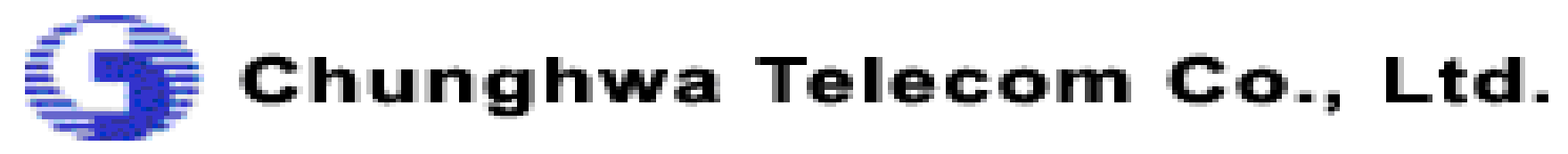 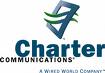 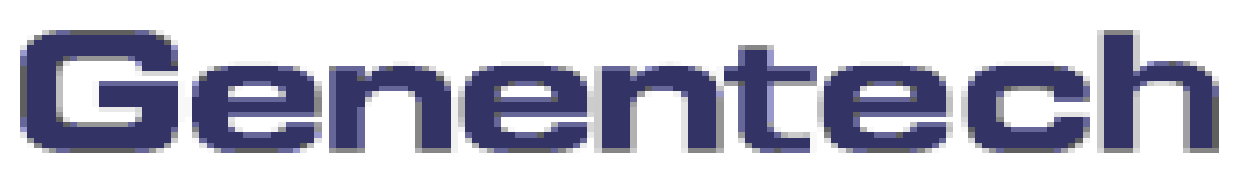 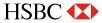 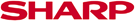 Fortinet 3rd Largest Network Security Vendor
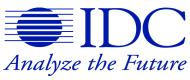 Worldwide Security Appliance
Market Share Q2 2013 (1)
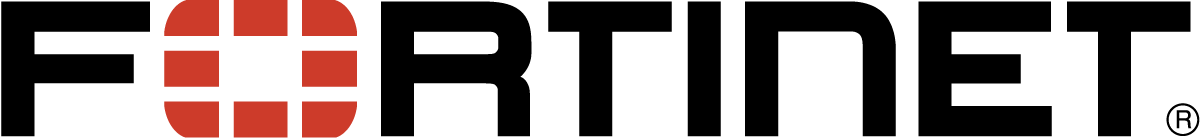 Notes
(1) IDC Worldwide Security Appliances Tracker, September 2013 (market share based on factory revenue)
Solution DescriptionNext Generation/Edge Firewall For the Enterprise
Today‘s Requirements
High Capacity/Speed
1 to 10G NGFW Throughput 
IPS
AV
SSL 
1G/10G Ports
Hardware
Performance
ATP
Management
Operations
Cloud Ready
Directory Integration
Actionable Reporting
3rd Party Eco System
Compact Appliance
Power Efficient
Space Saving 
Flexible HA options
NGFW
FW/VPN
IPS/App Control
Web Filtering/Botnet Intelligence
Advanced Threat Protection
Security Updates
Security
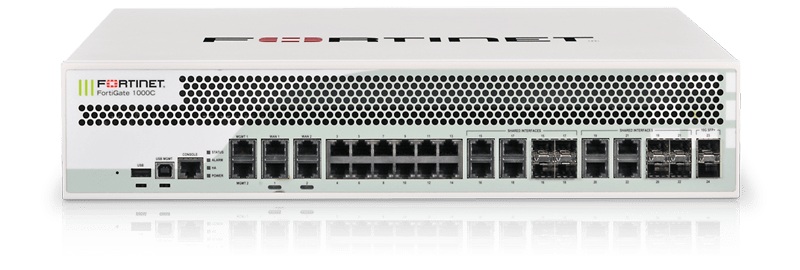 [Speaker Notes: In addition to the a stack of traditional and advanced security capabilities, management and performance capabilities play an important role]
Fortinet Advantage: Performance
Firewall
VPN
NGFW
UTM
Gbps
Mbps
Content Processor
Network Processor
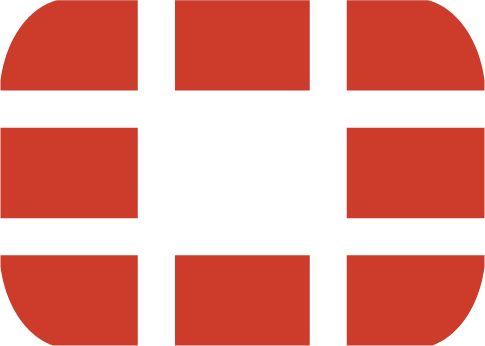 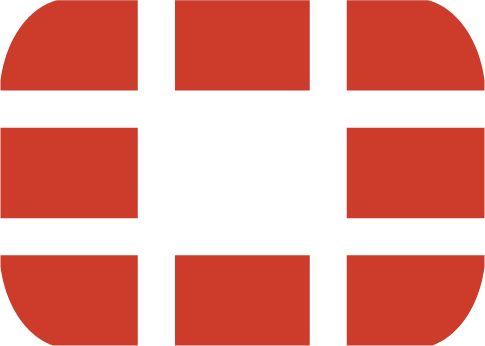 MultiCore CPU
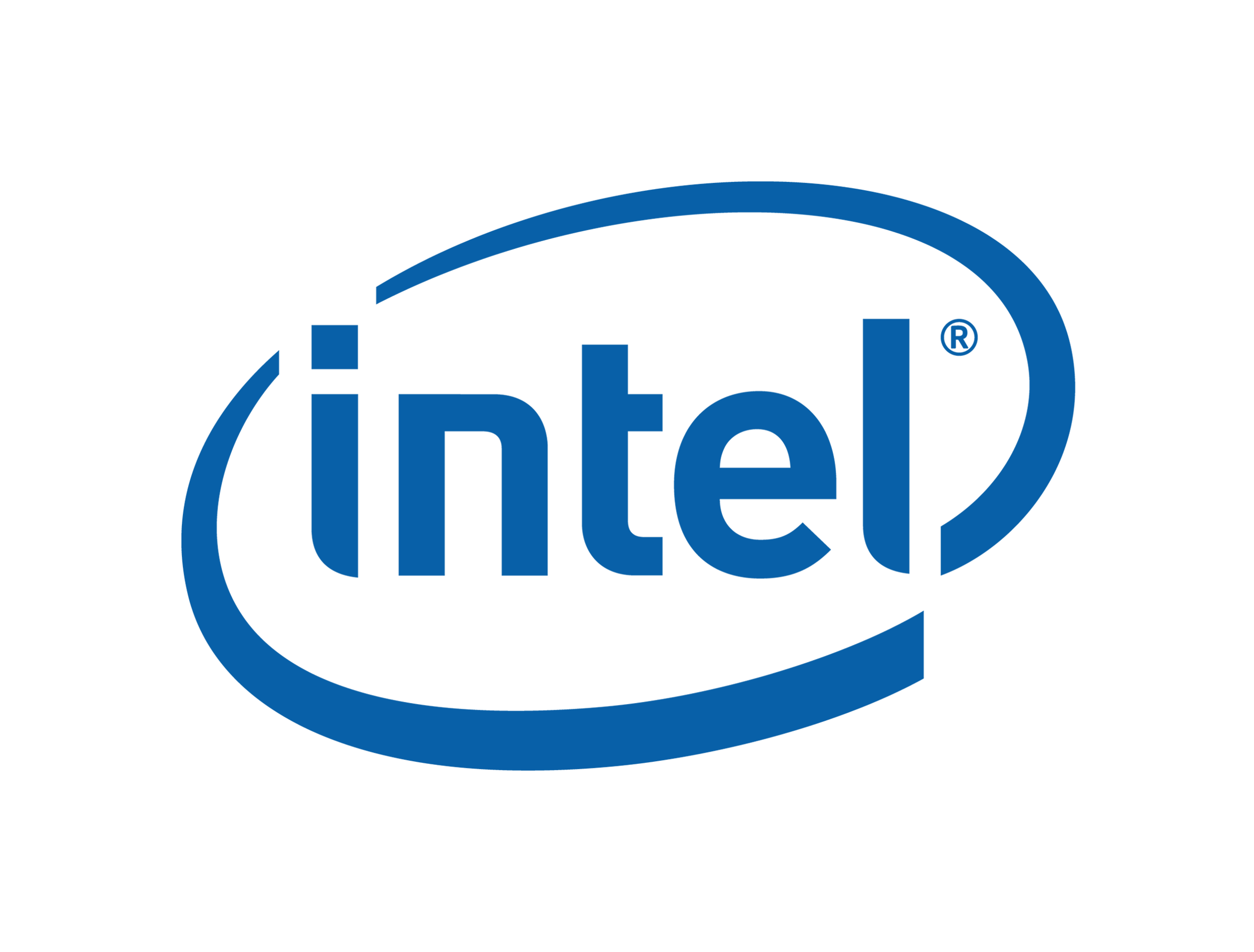 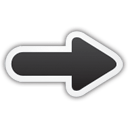 MultiCore CPU
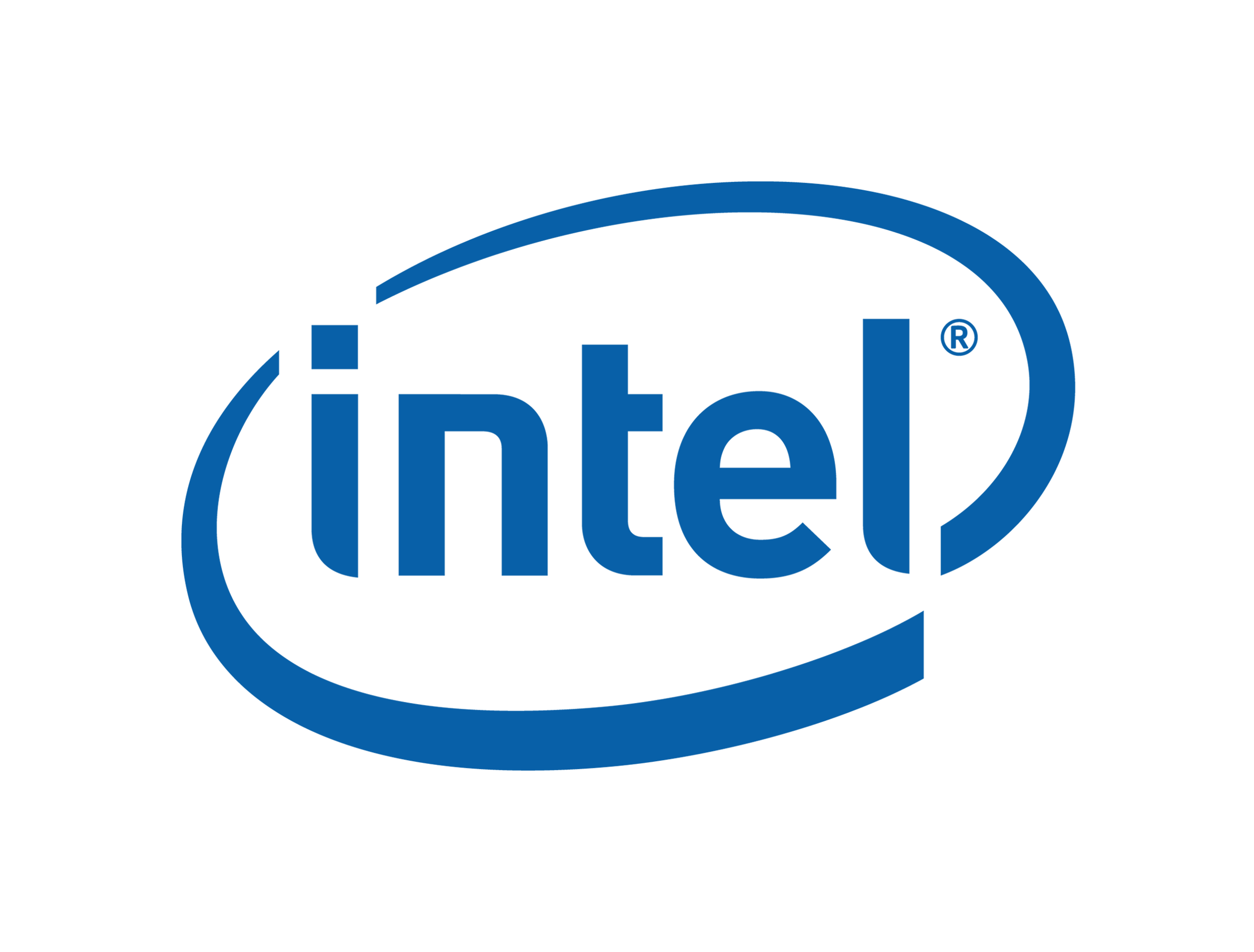 Policy
Security
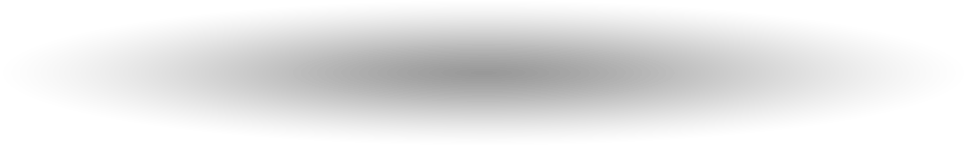 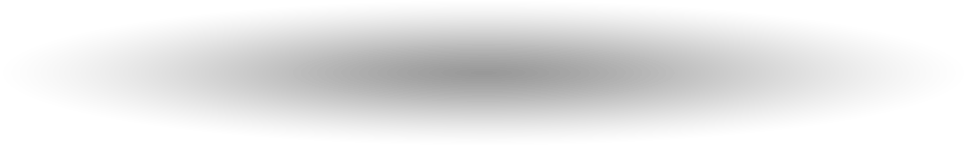 Fortinet Advantage: Security
ADVANCED THREAT PROTECTION
ADVANCED 
TARGETED ATTACKS
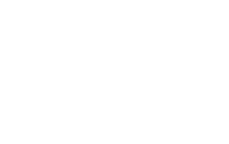 APPLICATION CONTROL
MALICIOUS APPS
MALICIOUS SITES
WEB FILTER
SPAM BOTNETS
ANTI-SPAM
BANNED CONTENT
Performance  /  Damage
TROJANS
ANTIVIRUS
VIRUSES & SPYWARE
IPS
INTRUSIONS & WORMS
Layer 5-7:CONTENT & APPLICATION
VPN
Layer 3-4:CONNECTION
FIREWALL
LOCK & KEY
Layer 1-2:PHYSICAL
HARDWARE THEFT
1980s
1990s
2000s
2010s
Today
Method
[Speaker Notes: Fortinet’s approach was to create Unified Threat Management. The UTM solution, which tightly integrate many functions and point products together into a single platform. 

UTM is defined as a device that “Unifies” multiple security features, including firewall/VPN, Intrusion Detection/Prevention  and gateway antivirus, at a minimum, Fortinet offer s all these plus much more features.

We also leverage our FortiASIC to accelerate performance, and utilize our FortiGuard Labs for real-time global update service,  this solution effectively protects our customers in today’s challenging network environment]
Fortinet Advantage: Consolidation
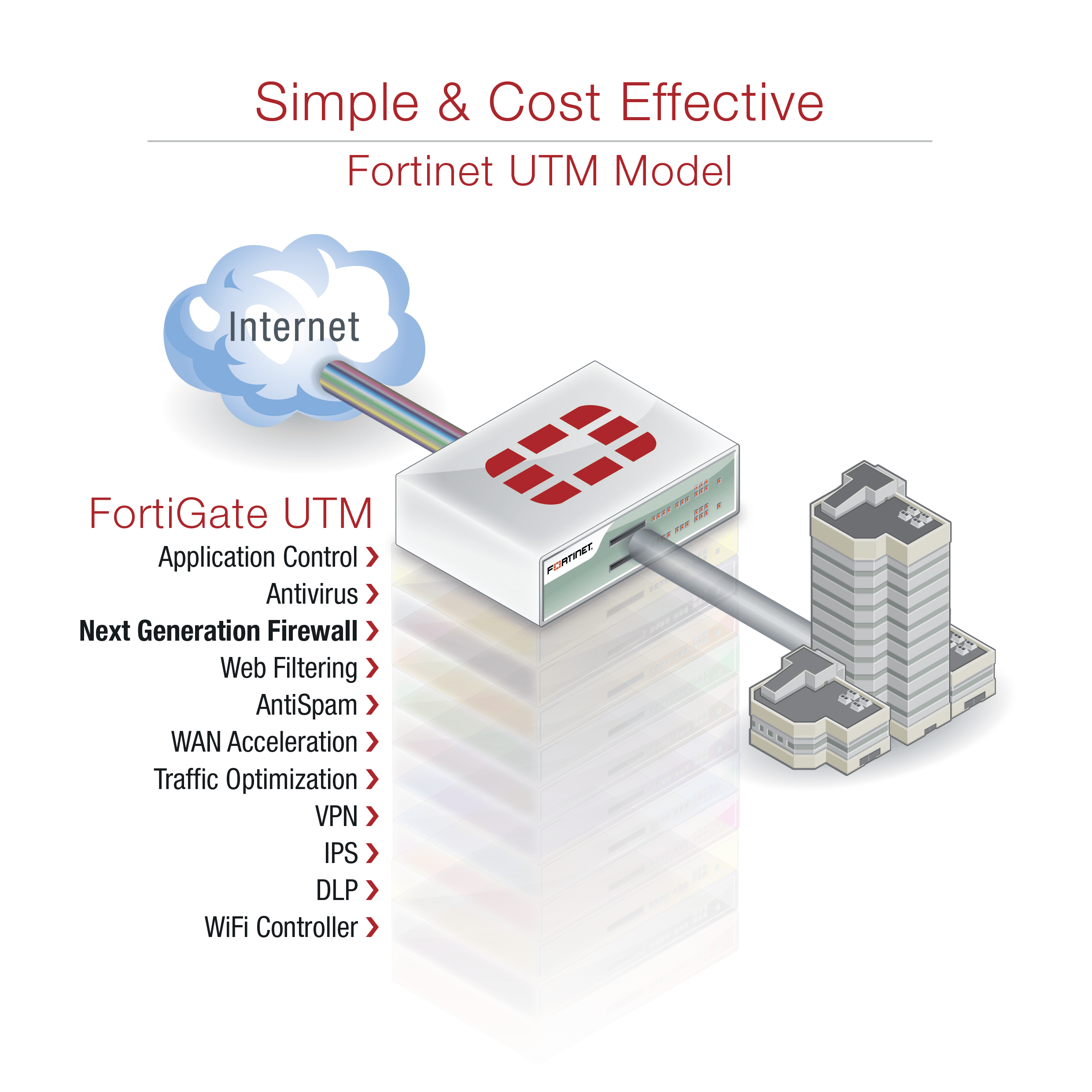 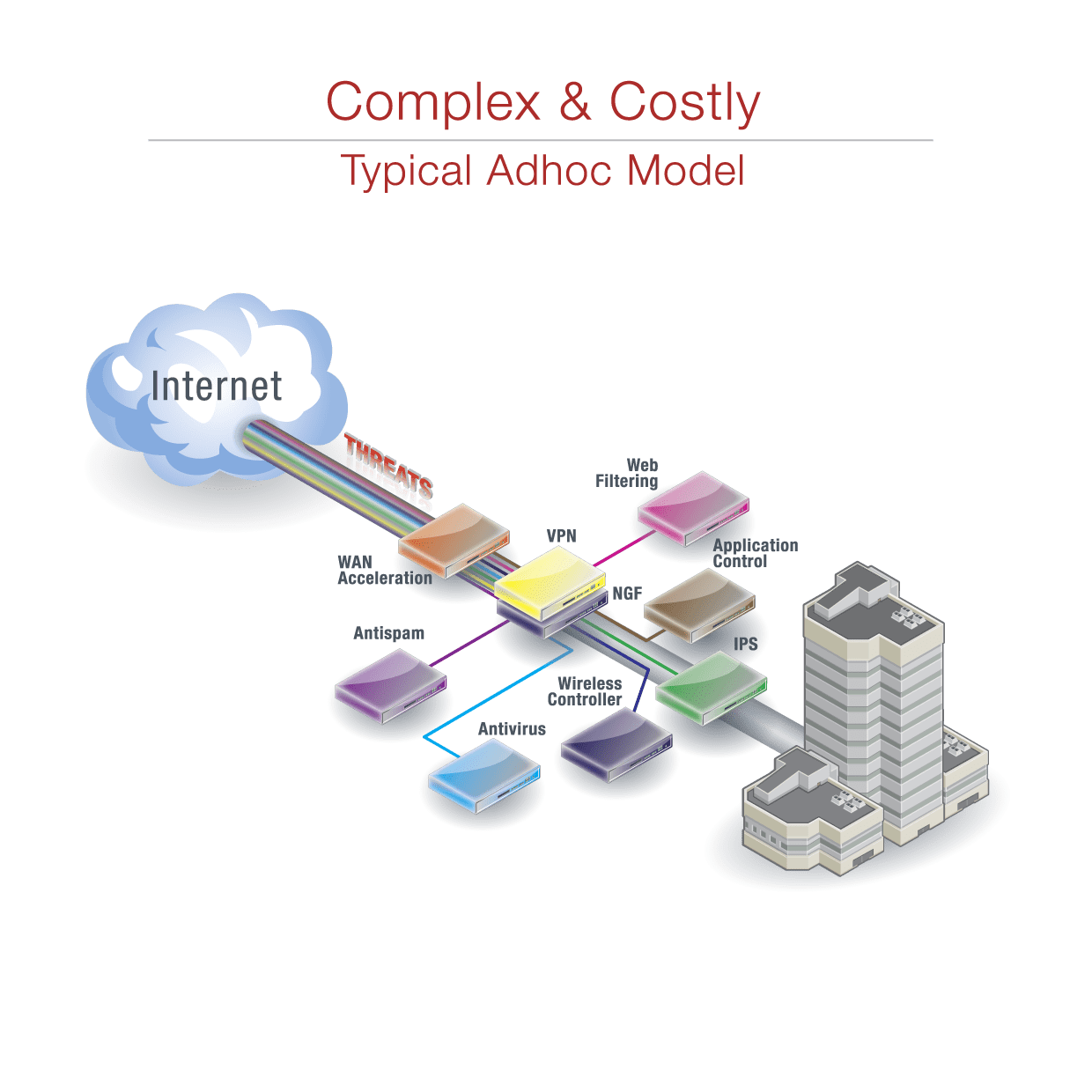 What is FortiGuard?
FORTIGUARD ANTIVIRUS SERVICE
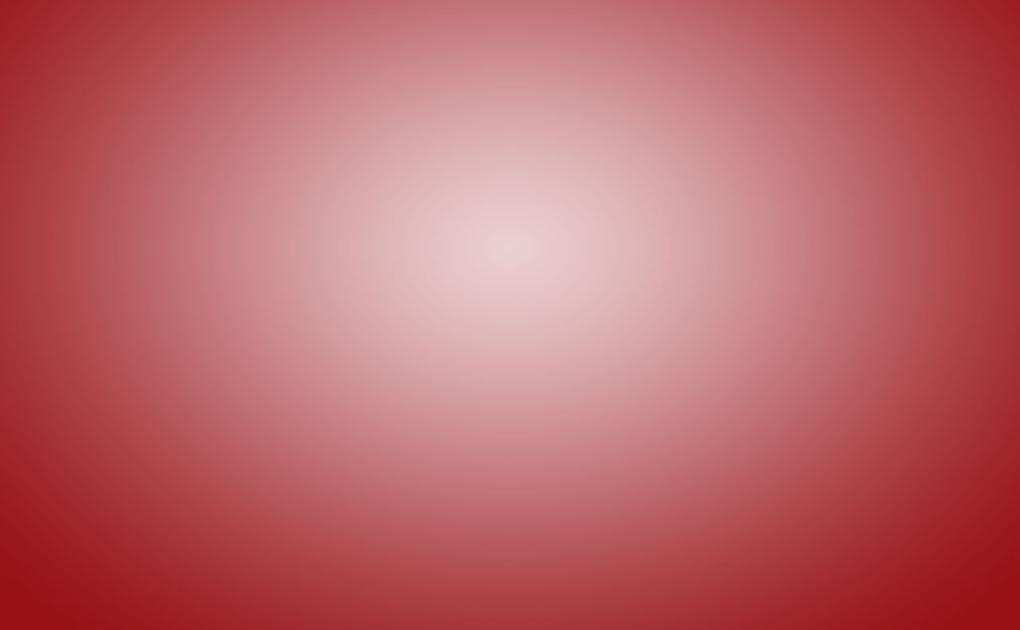 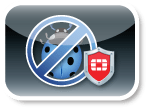 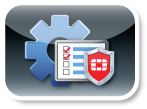 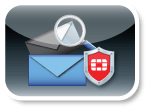 FORTIGUARD APPLICATION
CONTROL SERVICE
FORTIGUARD ANTISPAM
SECURITY SERVICE
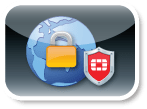 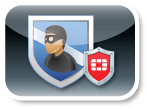 FORTIGUARD WEB
SECURITY SERVICE
FORTIGUARD INTRUSION
PREVENTION SERVICE
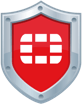 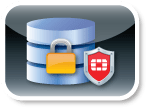 FORTIGUARD DATABASE
SECURITY SERVICE
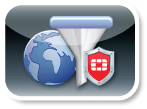 FORTIGUARD WEB
FILTERING SERVICE
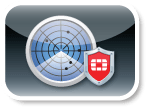 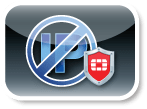 FORTIGUARD VULNERABILITY
MANAGEMENT SERVICE
FORTIGUARD IP REPUTATION
SERVICE
FortiGuard Services
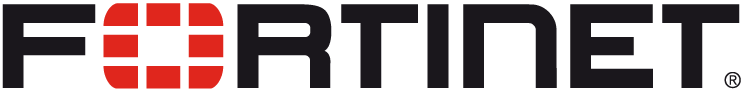 Threat Intelligence & Response
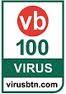 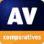 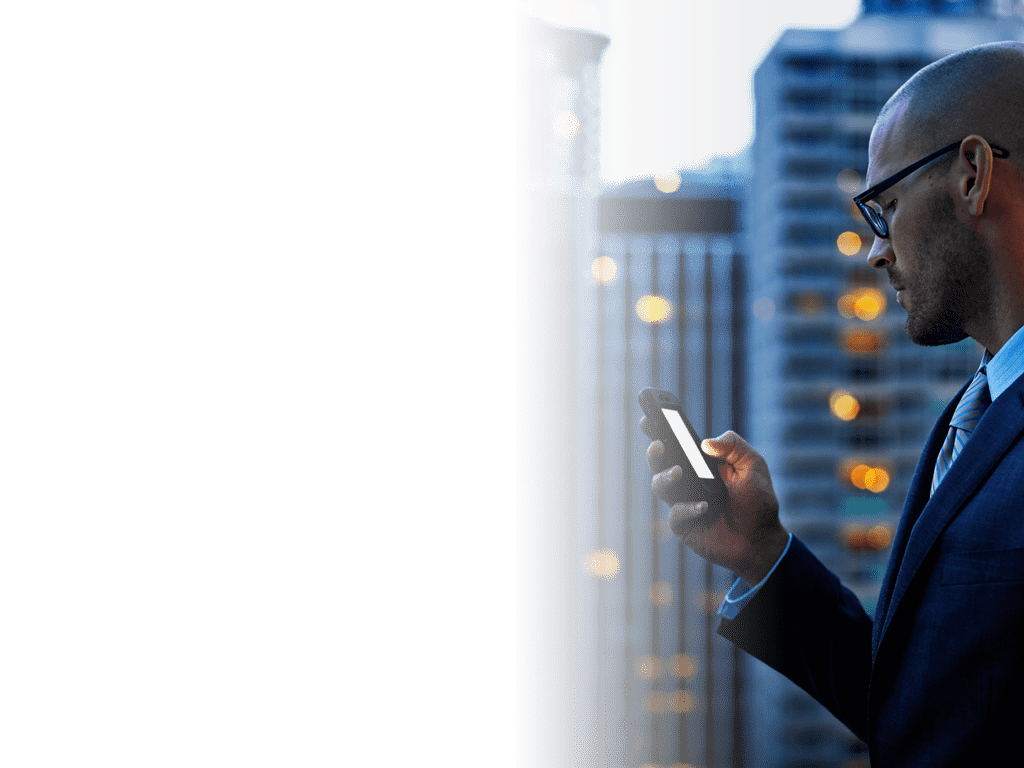 400+ Researchers
 Millions of sensors
 Collaboration
Threat Monitoring
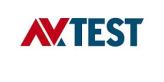 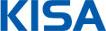 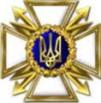 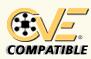 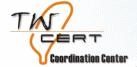 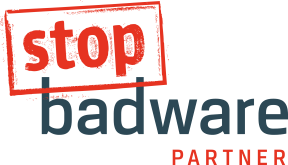 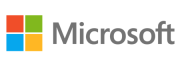 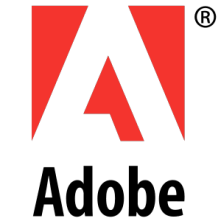 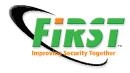 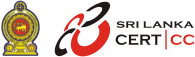 Fortinet’s Own
[Speaker Notes: The Microsoft Active Protections Program (MAPP) is a program for security software providers. Members of MAPP receive security vulnerability information from the Microsoft Security Response Center (MSRC) in advance of Microsoft's monthly security updates.]
Threat Intelligence and Response
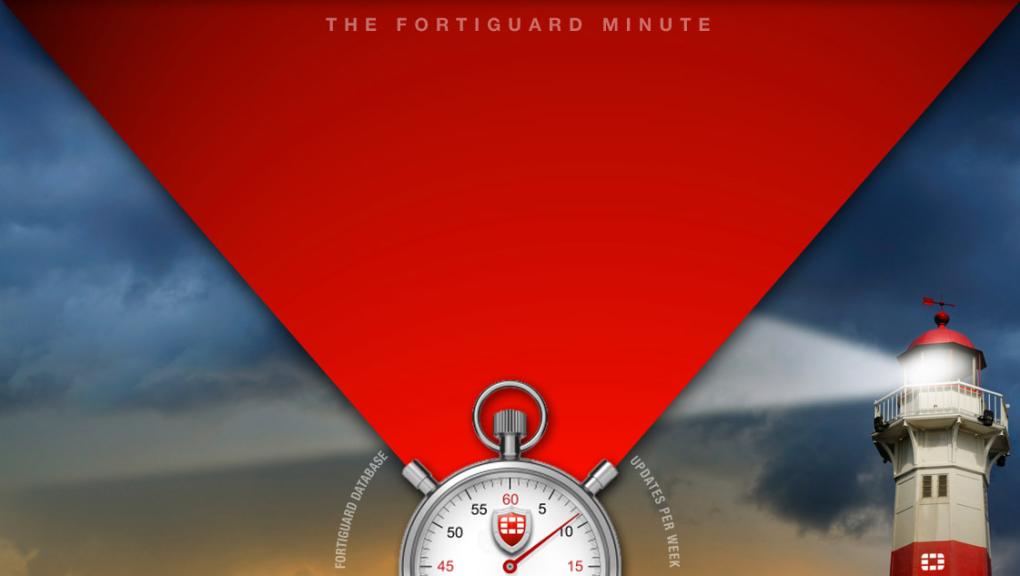 41,000
50,000
10,000
Spam e-mails
intercepted
Network intrusion attempts resisted
Malware programs
neutralized
2,500
70
Application 
control signatures
Intrusion prevention signatures
47,000
20,000
70 Terabytes
8,000
Attempts to access malicious websites blocked
Botnet command and control attempts thwarted
Hours of research in labs around the globe
Of Threat Samples
10 Million
12,000
190,000
Vulnerability management signatures
New and updated antivirus definitions
Website categorization requests
250 Million
66 Million
Rated websites in 78 categories
New and updated antispam signatures
900
600,000
Web application firewall attack signatures
URL ratings for web filtering
The Threat Landscape - 2014
What are APTs?Defining Advanced Persistent Threats – D.S.I.
DISGUISE
 Advanced threats focus on disguise to slip past security detection
SURVIVABILITY
  Persistent threats aim to survive on systems as long as possible
IMPACT
 Hard drive killers
 Stolen IP, customer data
 Blackmail & Ransom
 Critical infrastructure
Reduce Survivability,
Break Impact
Detect Disguise,
Kill the Chain
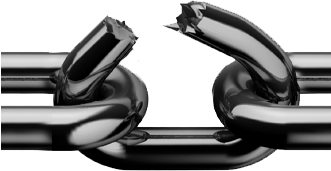 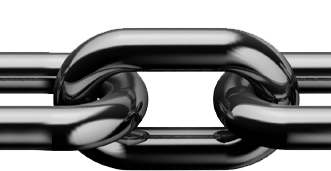 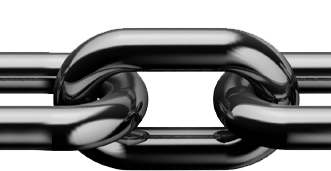 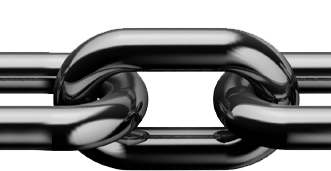 [Speaker Notes: TODO:

Add animation of breaking and Impact going away.

Kill Chain Model: Attempt to break the chain early, to avoid the snowball effect

 Break at Disguise: Uncover the threat and mitigate early, and there is no Survivability or Impact
 Break at Survivability (some point): The impact is much less than it could have been if it survived]
FortiGuard: Continuous Protection
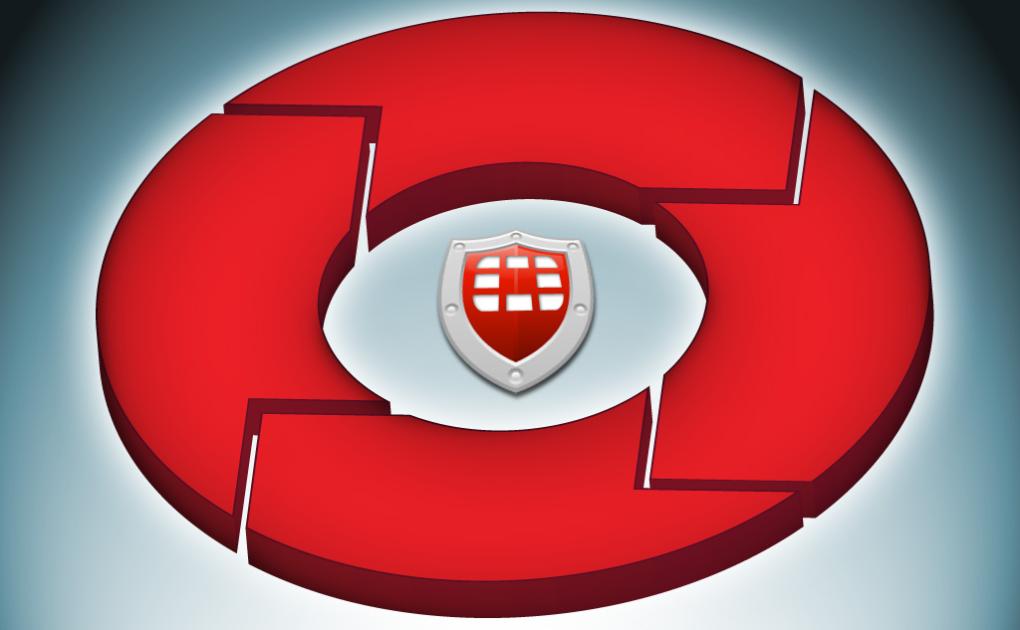 KNOW
Defend Against 
Malware Families
SHARE
SUSPECT
Update Devices
Industry Conferences
Raise awareness
Real Time SandboxResearch IntelligenceIdentify New Malware
LEARN
Research Team Analysis
Cloud Based Sandbox
Industry Partnerships
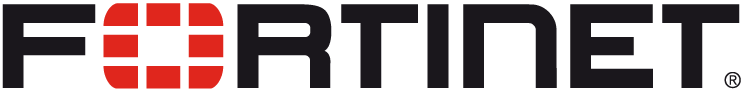 [Speaker Notes: Know – This is the FortiGate (or other appliance, FML, FWB, FCH…), actively blocking using the Fortinet compact pattern recognition language to describe malware (or we could reference web content filtering) 
Suspect – This would be suspicious content as detected by the AV Engine
Learn – This is the research team, and tools learning about new malware / threats- industry partnerships, CERT, Microsoft and other agencies to exchange information
Share– Two parts to this,
pushing updates to the FGT to ensure the latest set of CPRL signatures is Known
Educating peers via industry conferences, and general awareness raising via established press, sales and marketing channels.]
FortiSandbox
Solving the Sandbox ProblemLook first for what we know, then inspect suspicious
Deep AV Scan & RTS
 96% RAP before Sandbox
 No need toSandbox if caught
Cloud  Check 
Real time check on latest malware rating
Full Sandbox 
Catch anything not caught by signature detection
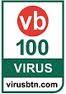 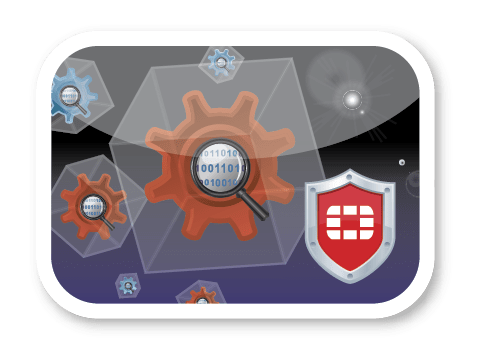 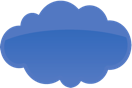 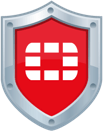 Downloaded & Dropped Files
Recursively Scanned
Forensics
Behavior Report
[Speaker Notes: Scan with CPRL /RTS first
Cloud check on no detection
If still no detection, run through full sandbox
Output is forensic analysis
Send further files that were dropped onto the system to step #1 for recursive scan
Collect all data, including files, and upload (if configured) to FortiGuard / FortiCloud.
All files should get signatures and WCF ratings for malicious domains the malware contacted]
Recommended Product- FortiGate SeriesNext Generation/Edge Firewall For the Enterprise
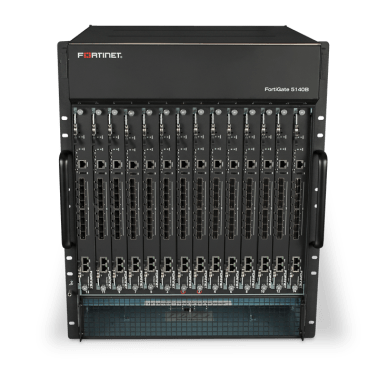 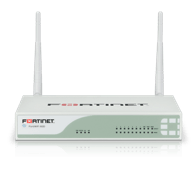 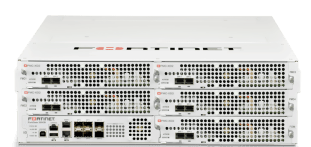 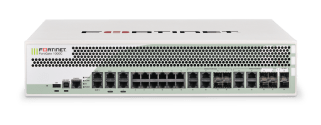 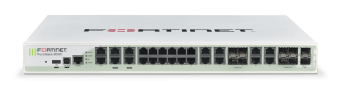 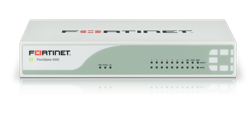 Thank You